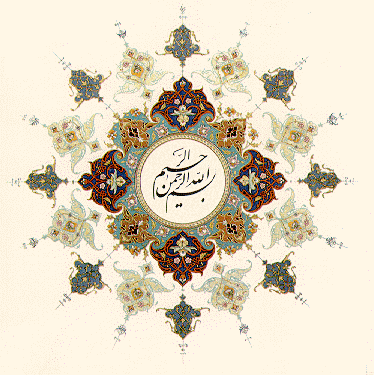 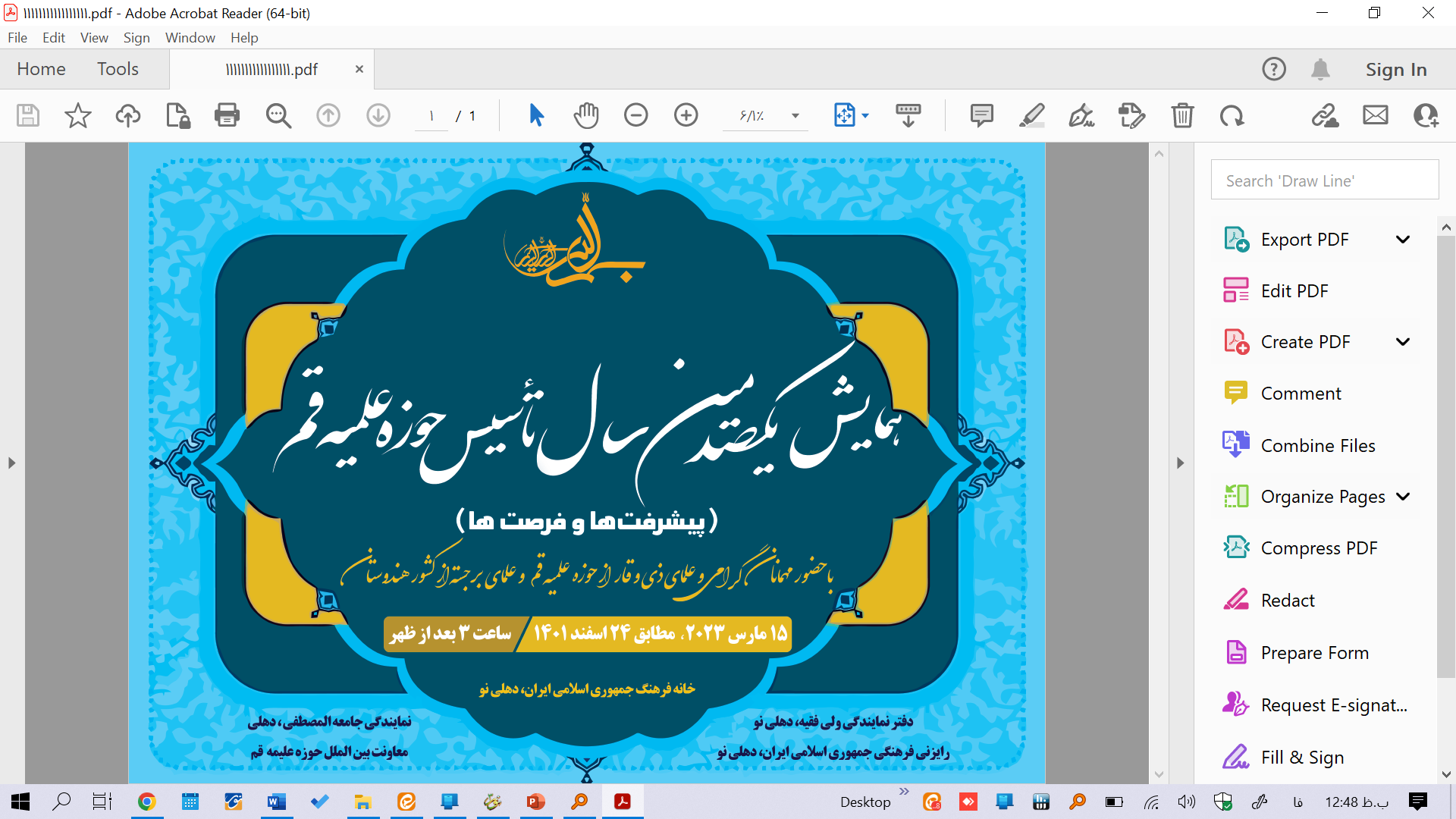 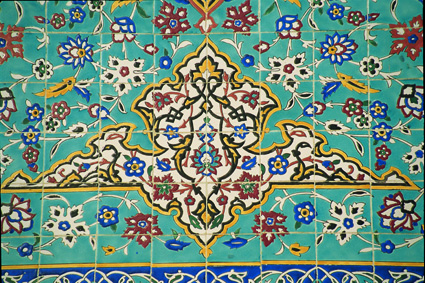 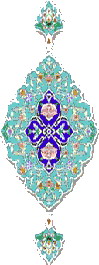 حوزه علمیه ایران، پس از صد سال
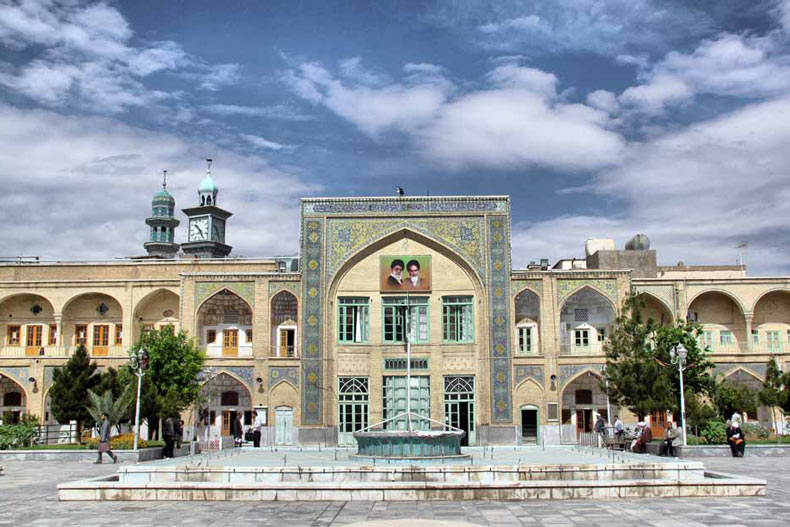 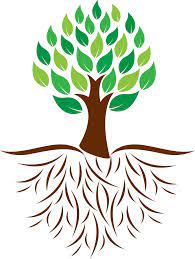 أَ لَمْ تَرَ كَيْفَ ضَرَبَ اللَّهُ مَثَلاً كَلِمَةً طَيِّبَةً كَشَجَرَةٍ طَيِّبَةٍ أَصْلُها ثابِتٌ وَ فَرْعُها فِي السَّماءِ
الإمامُ الهاديُّ عليه السلام 
لَولا مَن يَبقى بَعدَ غَيبَةِ قائمِنا عليه السلام مِنَ العُلَماءِ الدّاعينَ إلَيهِ ، و الدالّينَ عَلَيهِ ، و الذابّينَ عَن دينِهِ بِحُجَجِ اللّه ِ ، و المُنقِذينَ لِضُعَفاءِ عِبادِ اللّه ِ مِن شِباكِ إبليسَ و مَرَدَتِهِ ، و مِن فِخاخِ النَّواصِبِ ، لَما بَقِيَ أحَدٌ إلاّ ارتَدَّ عَن دينِ اللّه أُولَئِكَ هُمُ الْأَفْضَلُونَ عِنْدَ اللَّهِ عَزَّ وَ جَلَّ.

اگر نمی‌بود بعد از غيبت قائم ما، وجود علمايى كه به سوى او مى‌خوانند و به وجود او رهنمون مى‌شوند و با حجت‌هاى الهى از دين او دفاع مى‌كنند و بندگان ناتوان خدا را از دام‌هاى ابليس و پيروان او مى‌رهانند، بی‌گمان همه مردم از دين خدا برمى‌گشتند. چنین عالمانی نزد خدای عز و جل برترین‌ها هستند.
ماهیت حوزه‌ها
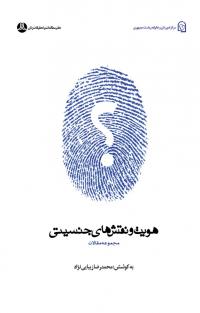 کانون تربیتِ 
عالمان ربانی دین 
روحانیان زاهد 
راهبران مجاهد
پایگاهِ
«فهم مؤمنانه»
«تبیین عالمانه» 
«اقامه مصلحانه» دین و مکتب اهل بیت
حوزه علمیه
در قرون گذشته
بازتاسیس: با ورود شیخ عبدالکریم یزدی موسس حوزه به قم
نقطه عطف: انقلاب اسلامی  و گام دوم انقلاب اسلامی
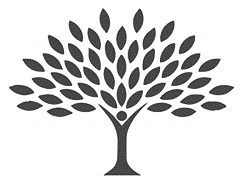 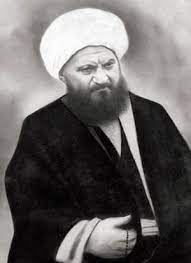 موسس حوزه علمیه قم؛ آیت الله العظمی شیخ عبدالکریم حایری یزدی
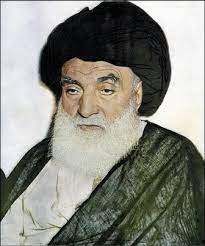 مرحوم آیت الله العظمی سید حسین طباطبایی بروجردی
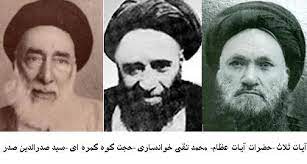 آیات ثلاث؛ حضرات آیات عظام محمدتقی خوانساری، حجت کوه‌کمره‌ای و سید صدرالدین صدر
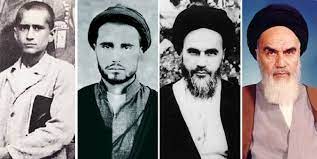 آیت الله العظمی امام سید روح‌الله موسوی خمینی
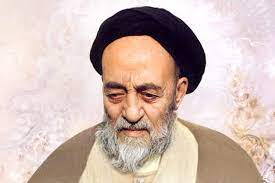 علامه سید محمدحسین طباطبایی
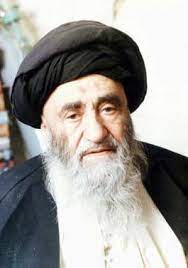 مرحوم آیت الله العظمی مرعشی نجفی
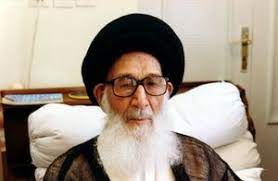 مرحوم آیت الله العظمی سید محمدرضا گلپایگانی
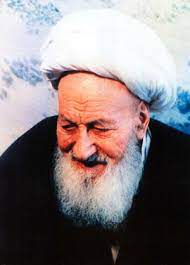 مرحوم آیت الله العظمی شیخ محمدعلی اراکی
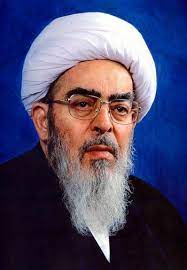 آیت الله العظمی فاضل لنکرانی
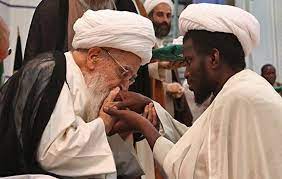 مرحوم آیت الله العظمی صافی گلپایگانی
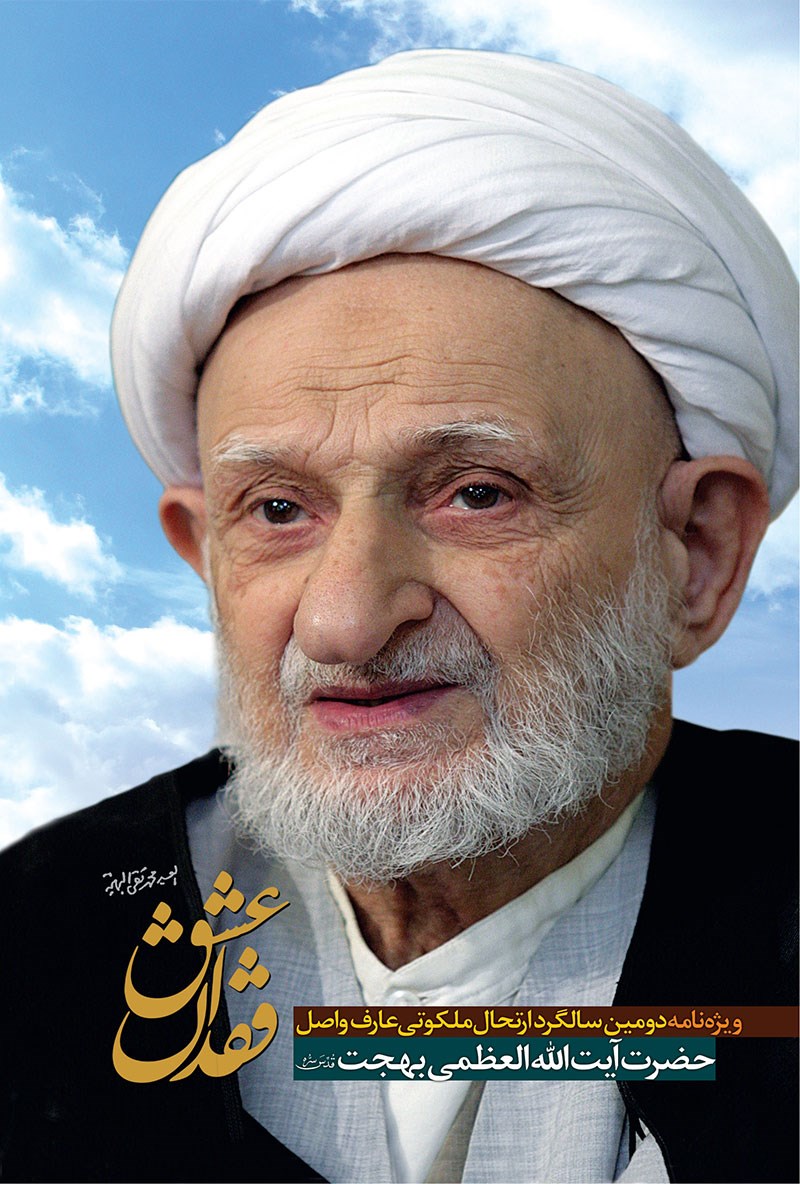 مرحوم آیت الله العظمی محمدتقی بهجت
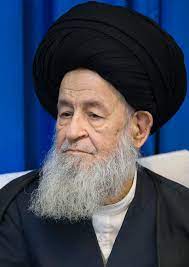 مرحوم آیت الله العظمی علوی گرگانی
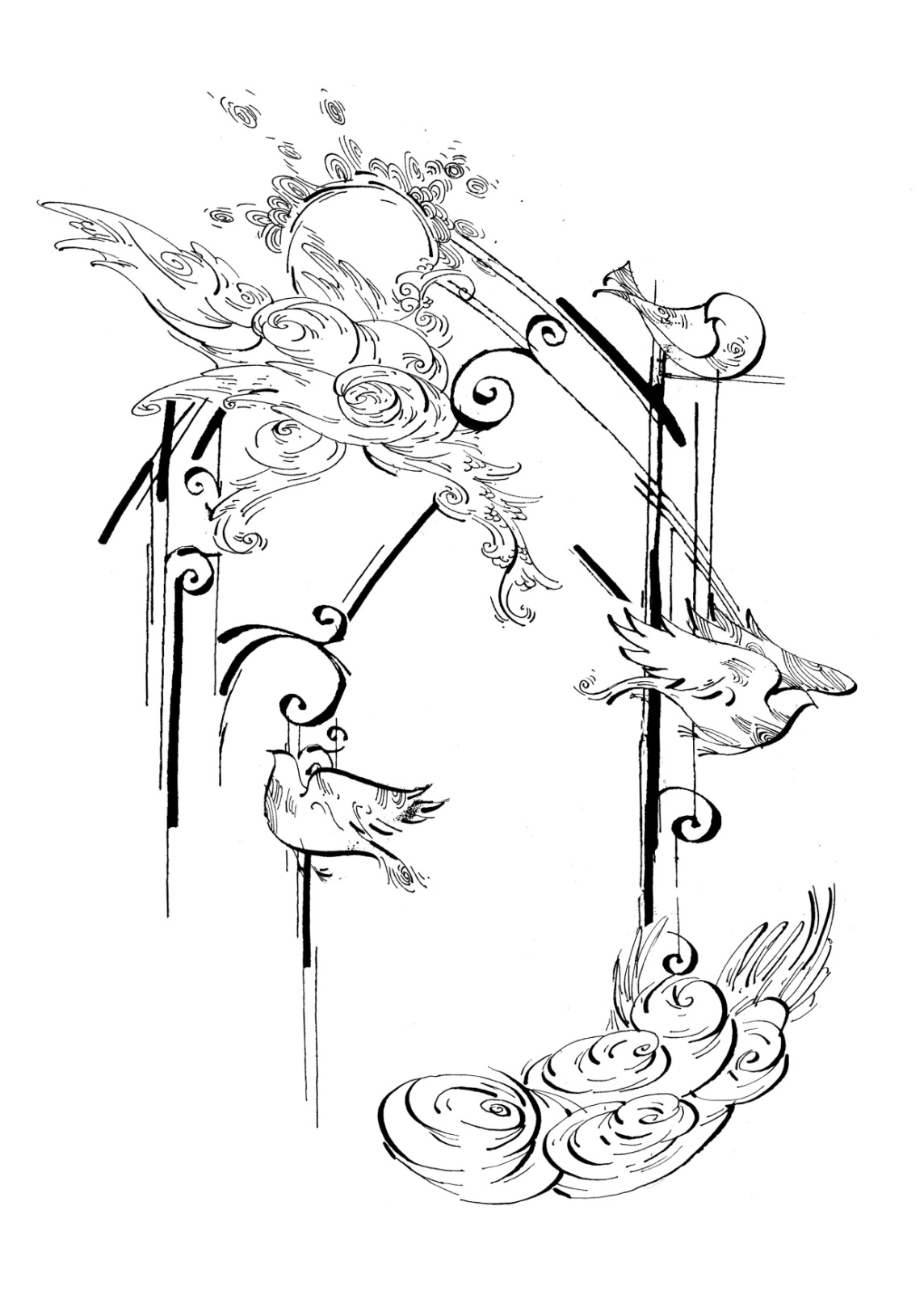 مراجع تقلید موجود
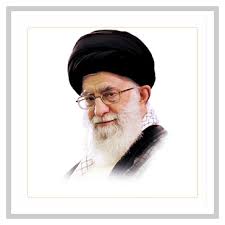 آیت الله العظمی سید علی حسینی خامنه‌ای
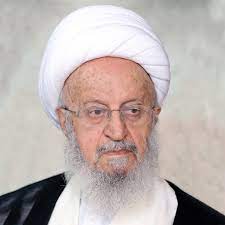 آیت الله العظمی ناصر مکارم شیرازی
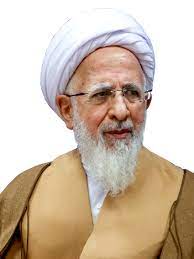 آیت الله العظمی جوادی آملی
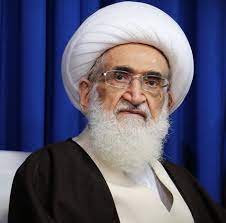 آیت الله العظمی حسین نوری همدانی
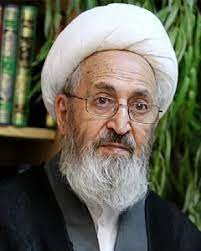 آیت الله العظمی جعفر سبحانی تبریزی
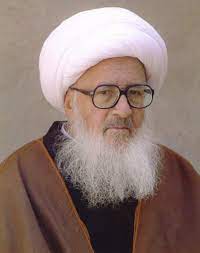 آیت الله العظمی حسین وحید خراسانی
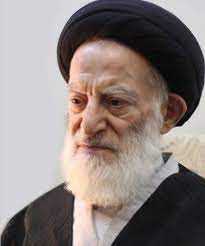 آیت الله العظمی سید موسی شبیری زنجانی
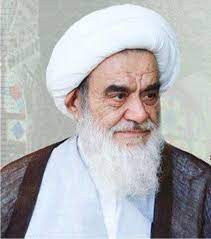 آیت الله العظمی حسین مظاهری
مدیر حوزه‌های علمیه
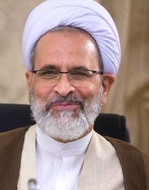 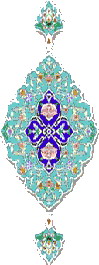 گزارش فعالیت‌ها
مدیریتی
آموزشی
پژوهشی
تهذیبی و تربیتی
تبلیغی فرهنگی و خدمات اجتماعی
بین‌الملل
خدماتی
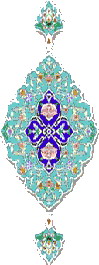 ماهیت طلبگی و جایگاه حوزه و روحانیت
۱۱۵ عنوان کتاب در باره حوزه و روحانیت و طلبگی
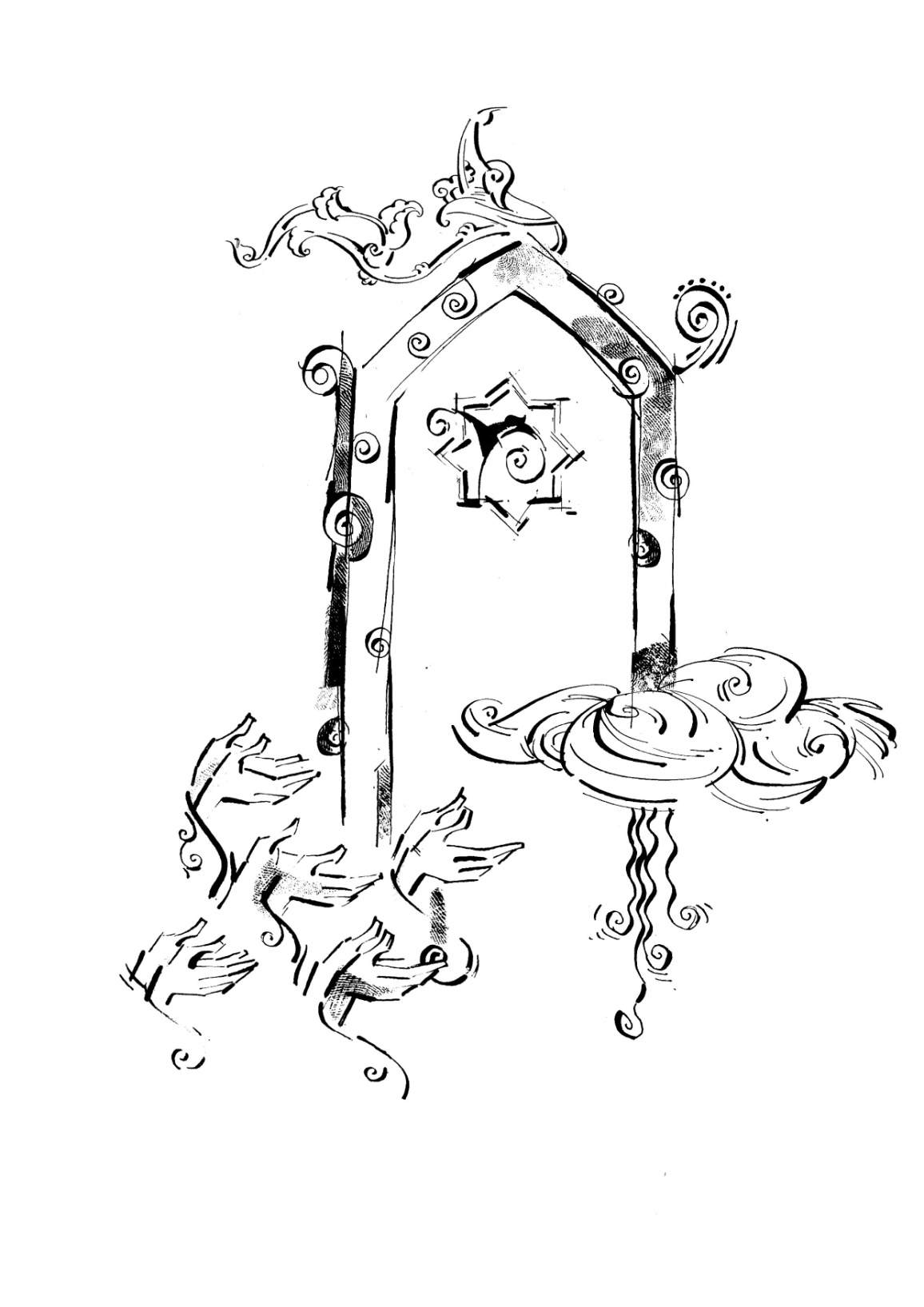 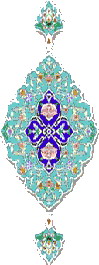 نهادهای حوزوی
نهاد مرجعیت
جامعه مدرسین حوزه علمیه
شورای عالی حوزه‌های علمیه
مرکز مدیریت حوزه‌های علمیه
حوزه‌های علمیه خواهران
جامعه المصطفی العالمیه
مرکز خدمات حوزه‌های علمیه
سازمان تبلیغات اسلامی
دفتر تبلیغات اسلامی
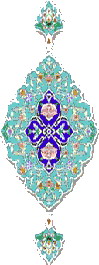 اسناد راهبردی
یازده سند راهبردی بالادستی؛ از جمله
سند چشم‌انداز حوزه‌های علمیه
آمایش سرزمینی
کارویژه‌های روحانیت
منشور حوزه‌های علمیه
نظام های جامع حوزه‌های علمیه
نقشه جامع علمی حوزه‌های علمیه
برنامه پنج‌ساله حوزه علمیه
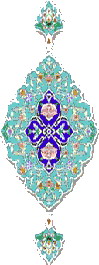 طرح‌های راهبردی و تحولی
بیش از صد طرح راهبردی و تحولی
بیش از ۲۰۰ طرح مهم؛ از جمله
درختواره علوم حوزوی
درختواره مهارت‌های مورد نیاز طلبه
برنامه جامع پژوهش
سند رتبه‌بندی مدارس علمیه
برنامه جامع تهذیب و تربیت 
طرح تعالی اساتید حوزه‌های علمیه
طرح کانون دانش‌آموختگان حوزه علمیه
استعدادیابی طلاب
سند طلاب دانشگاهی
سند راهبردی نخبگان
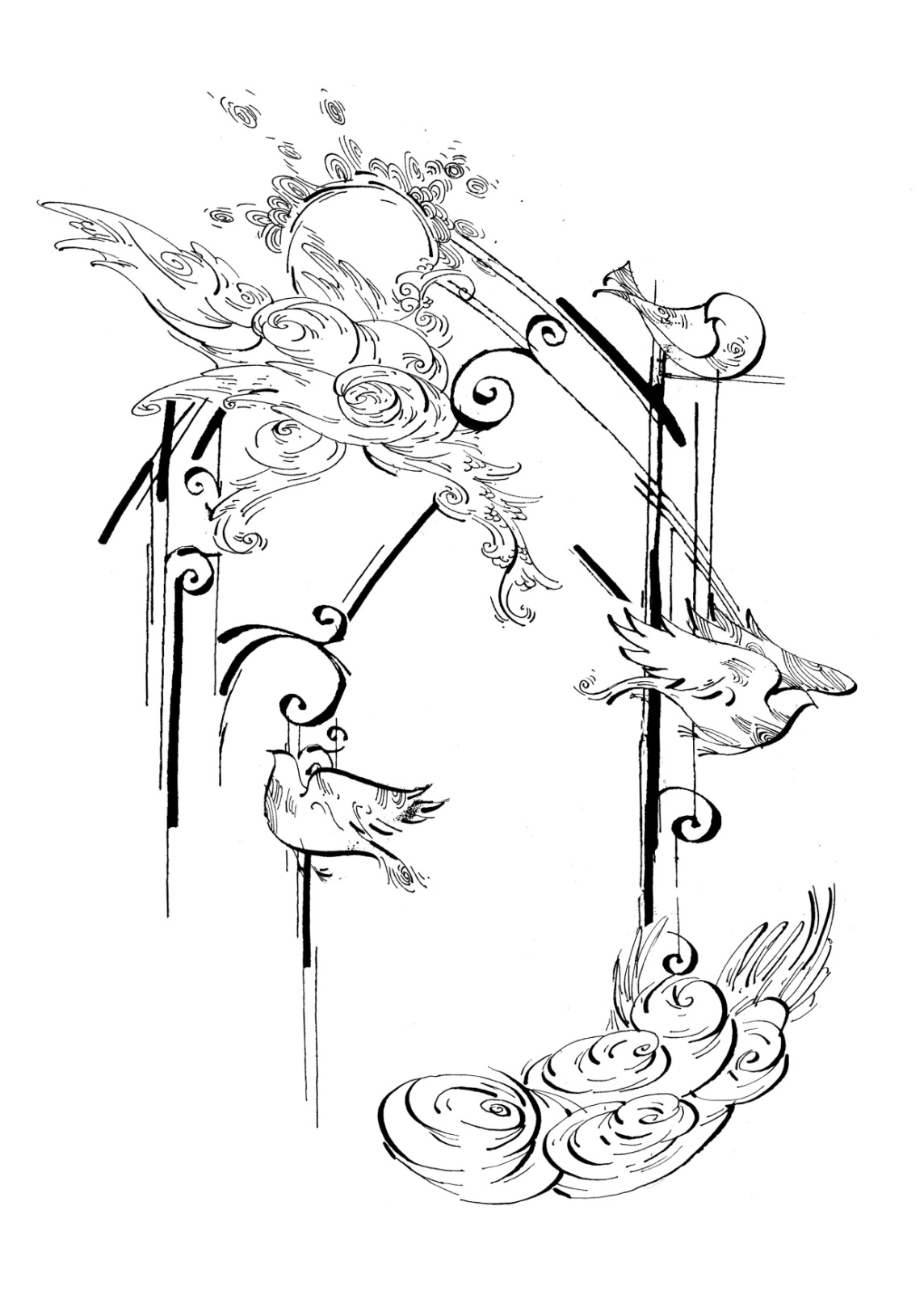 آموزش
بیش از ۵۰۰ مدرسه علمیه برادران؛ ۲۰۰ هزار طلبه در حال تحصیل
بیش از ۵۰۰ مدرسه علمیه خواهران
۳ هزار استاد سطح عالی
بیش از ۱۷ هزار استاد
برگزاری درس خارج در شهرستان‌ها (۴۱ استاد در ۲۵ شهرستان)
مرکز تدوین متون درسی حوزه‌های علمیه
آموزش – مراکز تخصصی
36 مرکز تخصصی
مرکز تخصصی تفسیر و علوم قرآنی
مرکز تخصصی فقهی ایمه اطهار
مرکز تخصصی کلام
مرکز تخصصی مشاوره اسلامی
مرکز تخصصی امامت اهل بیت
مرکز تخصصی تبلیغ
مرکز تخصصی تربیت مدرس
مرکز تخصصی تمدن نوین اسلامی
مرکز تخصصی مهدویت
آموزش – مراکز تخصصی
36 مرکز تخصصی
مرکز تخصصی حقوق و قضای اسلامی
مرکز تخصصی اخلاق
مرکز تخصصی دین‌پژوهی
مرکز تخصصی شیعه‌شناسی
مرکز تخصصی علوم حدیث
مرکز تخصصی فلسفه اسلامی
مرکز تخصصی مدیریت اسلامی
مرکز تخصصی بین الملل
مرکز تخصصی مذاهب اسلامی
آموزش – مراکز تخصصی
36 مرکز تخصصی
مرکز تخصصی مطالعات اسلامی
مرکز تخصصی معارف اهل بیت
مرکز تخصصی نهج‌البلاغه
موسسه آموزش عالی حوزوی اسراء
آموزش
406 رشته و گرایش مصوب در ۱۶ حوزه دانشی:
حوزه دانشی قرآن
حوزه دانشی حدیث
حوزه دانشی فقه و اصول
حوزه دانشی حقوق و قضای اسلامی
حوزه دانشی کلام، ادیان، مذاهب و فرق
حوزه دانشی منطق، فلسفه و عرفان
حوزه دانشی اخلاق، تربیت و مشاوره 
حوزه دانشی تاریخ و سیره
آموزش
406 رشته و گرایش‌های مصوب در ۱۶ حوزه دانشی:
حوزه دانشی تبلیغ و ارتباطات
حوزه دانشی زبان و ادبیات عرب
حوزه دانشی فرهنگ، هنر و تمدن اسلامی
حوزه دانشی اقتصاد اسلامی
حوزه دانشی علوم اجتماعی
حوزه دانشی علوم سیاسی
حوزه دانشی روانشناسی
حوزه دانشی مدیریت اسلامی
آموزش
۸۵ رشته از ۴۰۶ رشته مصوب در حال برگزاری است.
۱۲۶ رشته در حال تدوین سرفصل‌ها
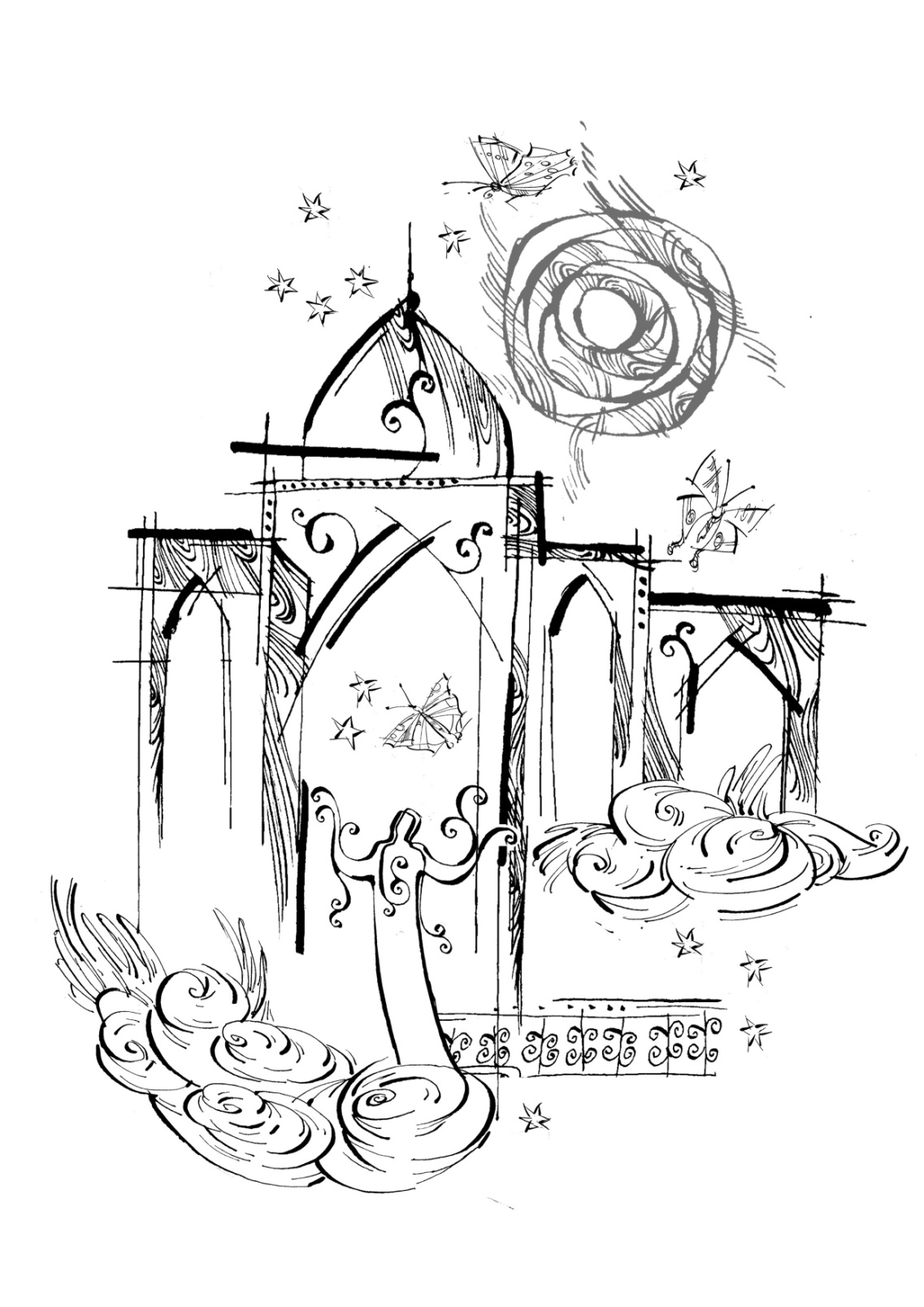 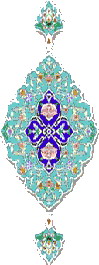 پژوهش
بیش از ۶۰ مرکز پژوهشی
پژوهشگاه علوم و فرهنگ اسلامی
پژوهشگاه فرهنگ و اندیشه اسلامی
پژوهشگاه حوزه و دانشگاه 
موسسات وابسته به حوزه
دارالحدیث
موسسه آموزشی و پژوهشی امام خمینی
مرکز تحقیقات کامپیوتری علوم اسلامی نوری
دانشگاه باقرالعلوم
...
پژوهشکده مطالعات راهبردی حوزه و روحانیت
نظام‌واره جامع مسایل حوزه و روحانیت
تولید بیش از ۵۰ اثر پژوهشی درباره حوزه و روحانیت
انجمن‌های علمی حوزه 
دبیرخانه حمایت از پژوهش‌ها
تعیین اولویت‌های پژوهشی
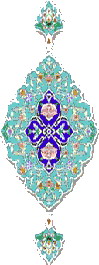 اولویت‌های پژوهش
اولویتهای پژوهشی گروه اخلاق
اولویتهای پژوهشی گروه ادبیات
اولویتهای پژوهشی گروه ادیان
اولویتهای پژوهشی گروه اقتصاد
اولویتهای پژوهشی گروه انقلاب اسلامی و تاریخ معاصر 
اولویتهای پژوهشی گروه تاریخ، سیره و تراجم 
اولویتهای پژوهشی گروه تفسیر و علوم قرآن 
اولویتهای پژوهشی گروه حدیث، درایه و رجال 
اولویتهای پژوهشی گروه حقوق 
اولویتهای پژوهشی گروه رسانه و فضای مجازی
اولویتهای پژوهشی گروه روانشناسی
اولویتهای پژوهشی گروه عرفان
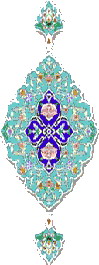 اولویت‌های پژوهش
اولویتهای پژوهشی گروه علوم اجتماعی
اولویتهای پژوهشی گروه علوم تربیتی 
اولویتهای پژوهشی گروه علوم سیاسی 
اولویتهای پژوهشی گروه فقه و اصول 
اولویتهای پژوهشی گروه فلسفه 
اولویتهای پژوهشی گروه کلام 
اولویتهای پژوهشی گروه مدیریت 
اولویتهای پژوهشی گروه مذاهب و فرق اسلامی 
اولویتهای پژوهشی گروه مطالعات راهبردی 
اولویتهای پژوهشی گروه هنر 
اولویتهای پژوهش گروه مطالعات زن و خانواده 
اولویت‌های حوزه علمیه، دین و راهبردهای فرهنگ عمومی
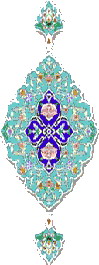 پژوهش
بیش از ۶۰۰۰ مقاله منتشر شده 
7500 پایان‌نامه دفاع شده سطح3
1770 پایان‌نامه دفاع شده سطح4
جشنواره کتاب سال حوزه: 24 دوره و 21500 اثر
کتابخانه‌ها (آیت الله حایری فیضیه، آیت الله بروجردی مسجد اعظم، آیت الله گلپایگانی و کتابخانه‌های مدارس علمیه)
نشریات: 360 مجله
91 مجله علمی پژوهشی 
37 مجله علمی ترویجی 
78 مجله علمی تخصصی 
157 مجله واحدهای آموزشی
جشنواره علامه حلی (۱۴ دوره با بیش از ۱۷۵ هزار اثر)
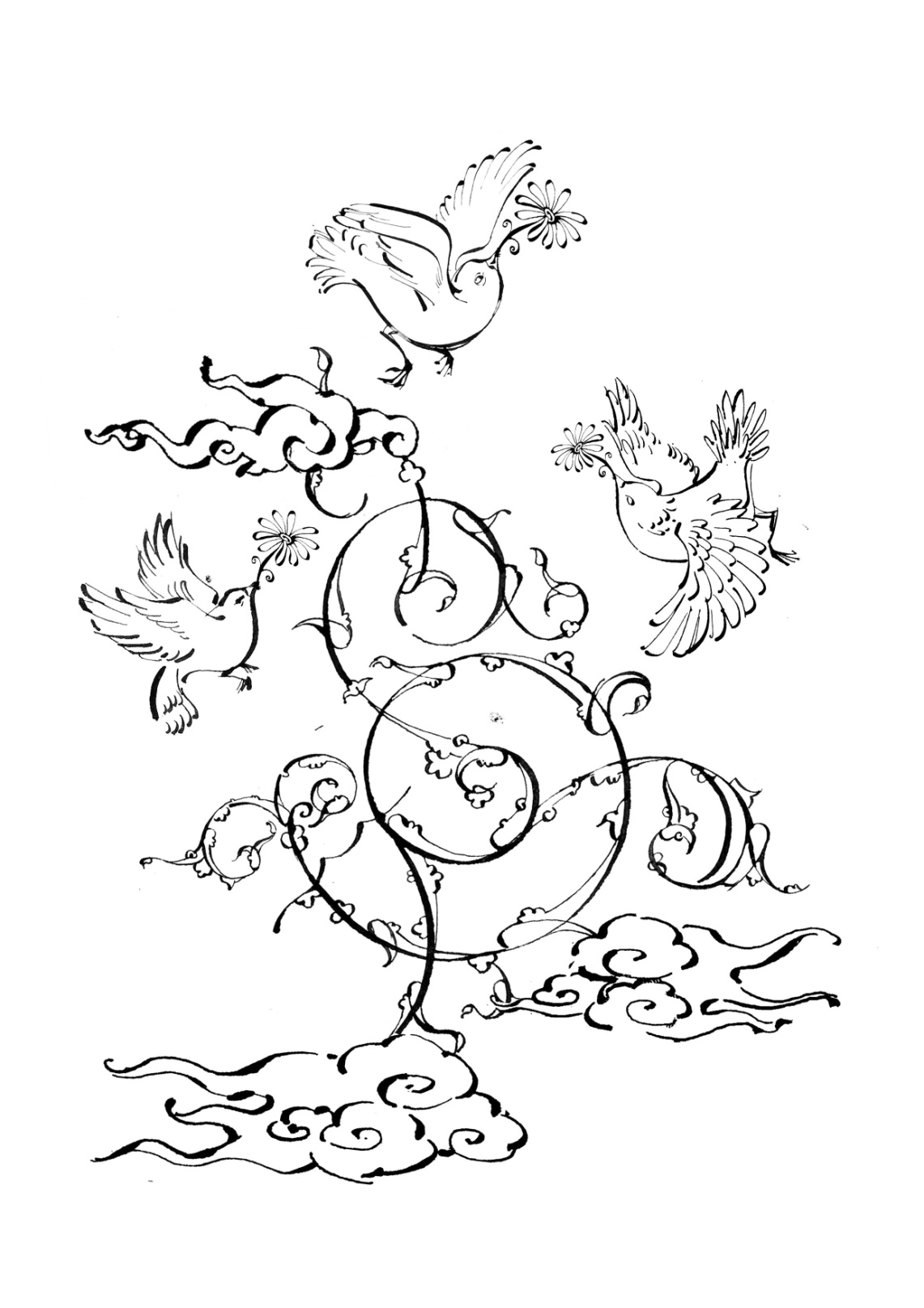 [Speaker Notes: ما دوست داریم دیگران کاری که انجام می‌دهند حرفه‌ای و کامل باشد.]
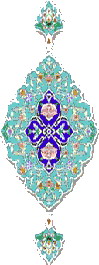 تهذیب و تربیت
تشکیل شورای تهذیب و تربیت در مدارس علمیه
سامانه جامع تهذیب و تربیت
بیش از ۵۰۰ دارالقرآن و العتره
بیش از ۲۰ مرکز مشاوره
مشاوره تحصیلی
مشاوره ازدواج
مشاوره خانواده
مشاوره کودک، نوجوان و جوان
مشاوره استعدادیابی
مشاوره روانشناختی
صدور مجوز تلبس
دروس اخلاق (سایت ندای تهذیب)
محصولات تهذیبی و تربیتی (سایت حجره‌نما)
میثاق طلبگی (برای داوطلبان ورود به حوزه)
تهذیب و تربیت
نظام اندیشه اسلامی؛ طرح مطالعه آثار اندیشمندان بزرگ اسلام و انقلاب اسلامی
امام خمینی
آیت الله خامنه‌ای
علامه سید محمدحسین طباطبایی
آیت الله شهید مرتضی مطهری
آیت الله محمدتقی مصباح یزدی
آیت الله شهید سید محمد باقر صدر
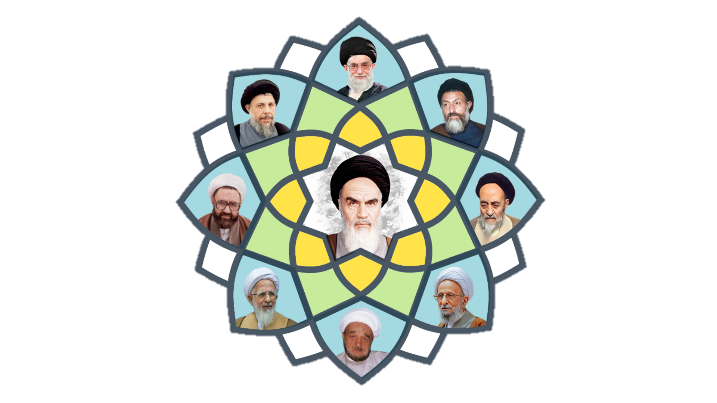 تبلیغ
طرح هجرت؛ روحانی مستقر حدود ۳۰ هزار نفر
طرح امین: تبلیغ در مدارس آموزش و پرورش؛ حدود ۲۰ هزار مبلغ
طرح بینات؛ کنشگری مدارس علمیه در محیط پیرامونی 
تبلیغ دانشگاهی
گروه‌های تبلیغی و تبلیغ گروهی
فعالیت‌های جهادی؛ دبیرخانه گروه‌های جهادی
مبلغ رسانه و فضای مجازی؛ بیش از ۲۰۰ نفر
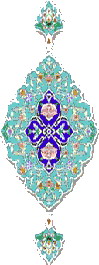 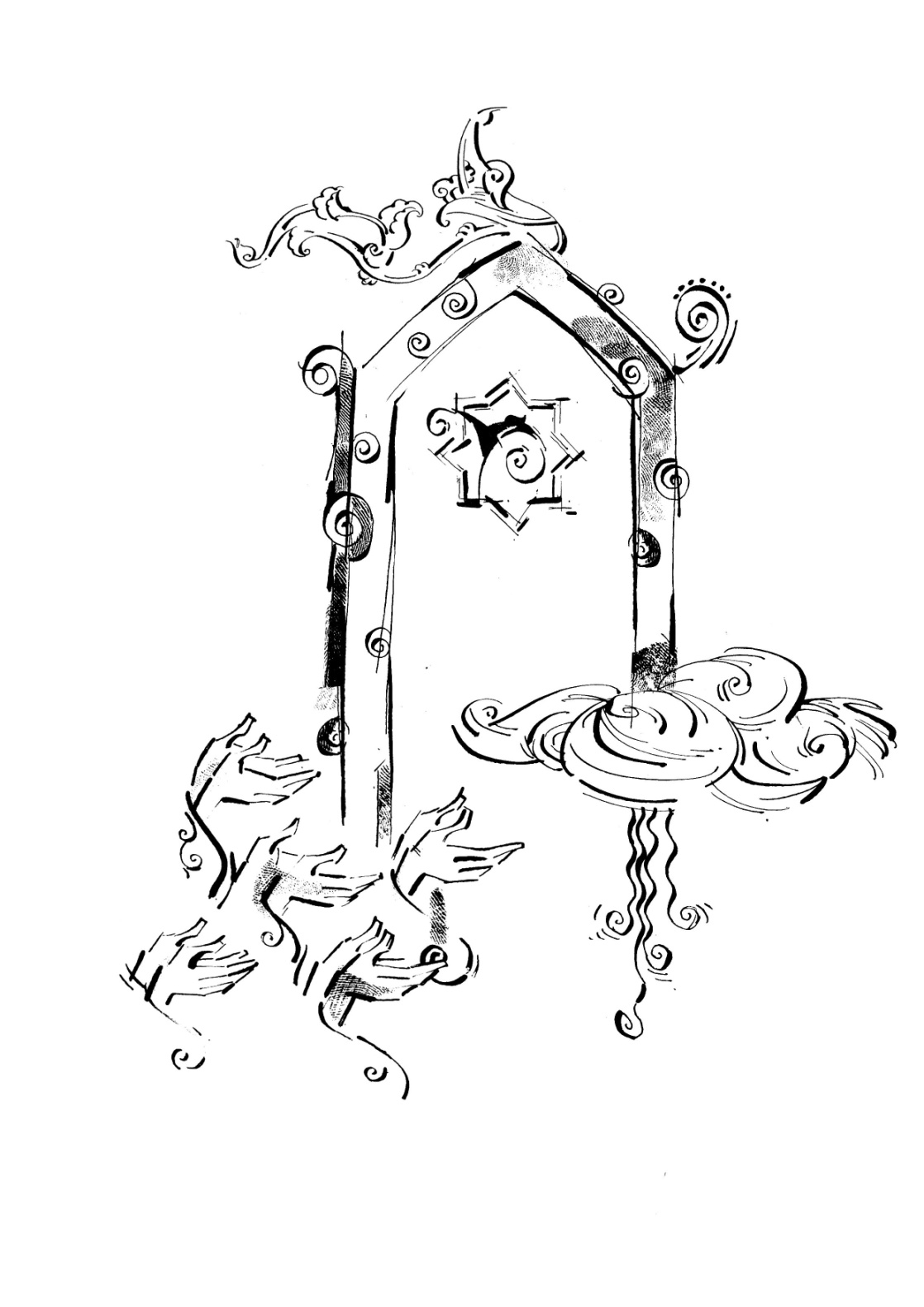 بین‌الملل
سه حوزه عملکردی منطقه‌ای 
آسیا و اقیانوسیه 
عربی و آفریقایی 
اروپا و آمریکا
ارتباط با حوزه نجف (بیش از 300 طلبه ایرانی – دو مدرسه علمیه فعال) 
ارتباطات با نهادهای داخلی (بیش از 90 تفاهم‌نامه همکاری با وزارت‌ها و سازمان‌ها مانند سازمان فرهنگ و ارتباطات – جامعه المصطفی العالمیه – شورای سیاست‌گذاری ائمه جمعه – وزارت‌های مختلف و ...)
مجتمع آموزشی و پژوهشی بین‌الملل حوزه 
مرکز زبان و آموزش‌های تخصصی 
موسسه مطالعات اسلامی 
مرکز ترجمه و نشر بین الملل 
مرکز مطالعات و پژوهش‌های بین الملل
بیش از نود موسسه و تشکل بین‌الملی فعال در عرصه‌های مختلف آموزشی، پژوهشی، تبلیغی
بین‌الملل
مجامع علمی زبان‌دانان بین‌المللی (مجمع زبان‌دانان پرتقالی –اسپانیولی – چینی – ترکی - روسی)
بیش از 8000 زبان‌دان ایرانی در بیش از سی زبان زنده دنیا (انگلیسی – هندی – اردو - عربی – ترکی – فرانسوی – چینی – پرتقالی – اسپانیولی - سواحیلی – مالایی و ...)
تالیف و ترجمه بیش از سه هزار اثر و کتاب به زبان‌های غیر فارسی توسط طلاب و نهادهای حوزوی
همایش‌های بین‌المللی مانند 
همایش مدیران حوزه‌های علمیه کهن در قم 
همایش‌های علمی در نجف اشرف
پیش‌نشست همایش یکصدمین سالگرد حوزه در دهلی 
برگزاری دوره‌های مطالعات اسلامی
اعزام متخصصین به کارگاه‌های علمی بین‌المللی
دفتر ادیان و مذاهب
خدمات
مرکز خدمات حوزه های علمیه 
قرض الحسنه 
بیمه 
فروشگاه 
مرکز امور طلاب
ورزش
امور فارغ‌التحصیلان 
...
سامان‌دهی منابع انسانی
سایر مراکز
دفتر فقه معاصر
دفتر کنشگری اجتماعی حوزه
خبرگزاری حوزه‌های علمیه
شبکه ماهواره‌ای ولایت
دبیرخانه هماهنگی گروه‌های جهادی
انتشارات حوزه‌های علمیه
مرکز آموزش‌های مهارتی و کاربردی
مرکز آموزش‌های مجازی
ستادهای راهبری جهت تعامل با نظام
دفتر موقوفات و منابع پایدار
مرکز پاسخگویی
فرصت‌های همکاری با علما و حوزه‌های علمیه خارج از ایران
گسترش مطالعات تطبیقی و نگاه فرا مذهبی، 
همکاری در کرسی های نظریه پردازی و نهضت تولید علم، 
تبادل اسناد بالا دستی و محتواها و متون آموزشی و پژوهشی، 
تعامل با دانشگاههای مختلف و موثر به ویژه در دهلی، بمبی، علیگر، حیدرآباد، لکنهو و... 
تعامل با مذاهب و فرقه های مختلف به ویژه صوفی ها، دیوبندیها، بریلویها، اهل حدیث و .... 
کرسی های تدریس، برگزاری دوره های آموزشی و پژوهشی، 
همکاری در تدوین متون آموزشی و درسی حوزه های علمیه، 
صدور بیانیه های مشترک حوزه های علمیه ایران و هندوستان، 
تاکید بر وحدت و تقریب مذاهب اسلامی، 
تاکید بر اشتراکات و موضوعات اسلامی مشترک، و.... 
دعوت از علما به حوزه های هند 
دیدار نمایندگان مراجع قم از شیعیان و مسلمانان مناطق و ایالات مختلف هند 
نهضت ترجمه کتب و متون و محتواهای مناسب برای شبه قاره اروپا و به زبان اردو با هماهنگی جامعه المصطفی و کمک حوزه علمیه
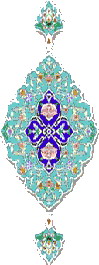 و الحمد لله رب العالمین
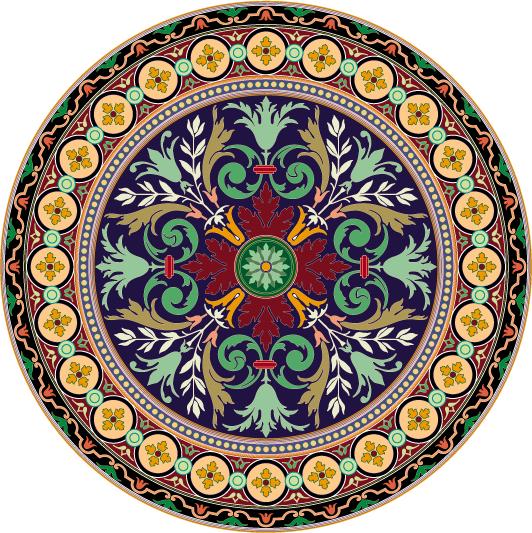